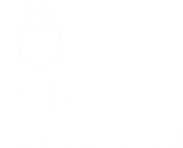 Content audit workshop
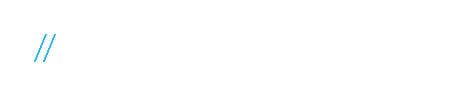 OFFICIAL
Introductions
Hello, welcome
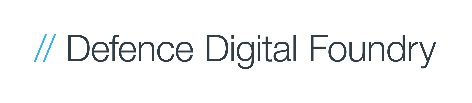 OFFICIAL
This workshop will last no longer than 1 hour
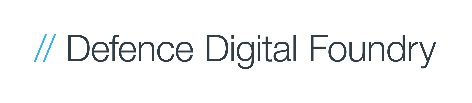 OFFICIAL
What we’ll do today
What is a content audit and why is it important? (10 mins)
How to do an audit on your content (30 mins)
What you can do next (5 mins)
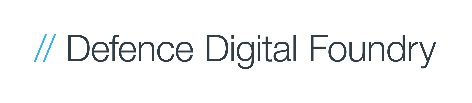 OFFICIAL
By the end of the session, you will know:
what a content audit is
why we need to audit content
how to use the content toolkit
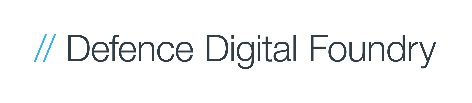 OFFICIAL
What is a content audit?
An audit helps us know how much content we’ve got, so we can get rid of things we no longer need
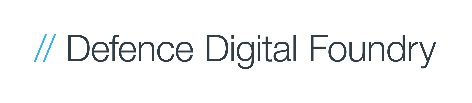 OFFICIAL
Defence publishes a lot of content in many different places.
Too much content makes it harder for people to find the information they need. Old or incorrect content is confusing and can be dangerous.
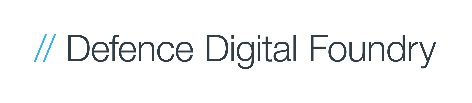 OFFICIAL
Content audits help you to:
improve the quality of content
deliver better search results
manage your content more efficiently
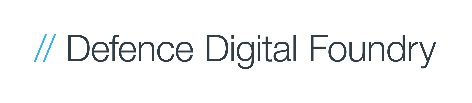 OFFICIAL
An audit is the foundation for better content.
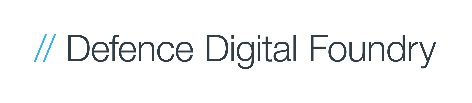 OFFICIAL
2. How to do an audit on your content
A content audit in 5 steps
Agree your goals
Select the content
Collect data
Assess quality and value
Make your recommendations
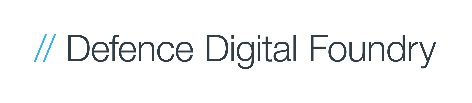 OFFICIAL
A content audit in 5 steps
Agree your goals
Select the content
Collect data
Assess quality and value
Make your recommendations
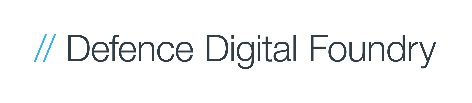 OFFICIAL
Agree your goals
Your goals might be different each time you do a content audit. Maybe users have told you that they need:
less content
updated content
content that is easier to read
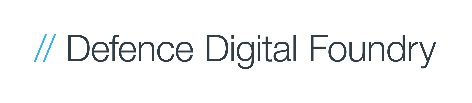 OFFICIAL
2. Select the content
If you have a lot of content, your goals help you decide where to start.
You can start with a specific section or all the content about one topic.
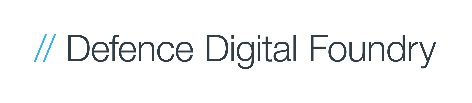 OFFICIAL
3. Collect data
For each piece of content, you need to check things like:
when it was last updated
who owns it
how it is tagged for search
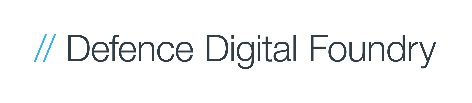 OFFICIAL
4. Assess quality and value
With the data, you can decide if your content is still useful. For example, out of date or duplicate content adds little value and can sometimes confuse people.
You can assess how well your content is written. For example, is it in GOV.UK style and plain language?
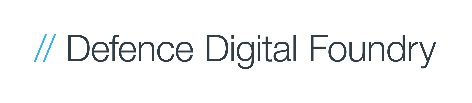 OFFICIAL
5. Make your recommendations
Based on the data and your assessment, you can recommend what happens to pieces of content.
In Defence, the options are usually:
keep content as it is
keep it but make changes
merge it with other content
keep it but move it elsewhere
archive it
delete it
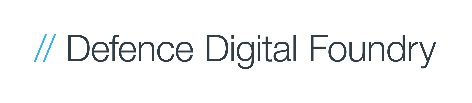 OFFICIAL
Let’s go through an example together
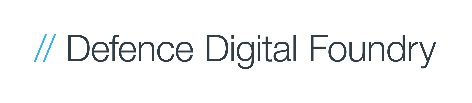 OFFICIAL
3. What you can do next
Work out your goals
You might want to split your content into smaller, manageable sections (such as by folder structure, or topic) and work through and complete one section at a time.
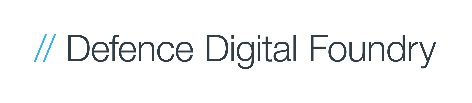 OFFICIAL
Try running an audit on a sample of your content
Start using the content audit tool on for your audit.

Let us know if you have any suggestions to help make the content audit tool better for everyone.
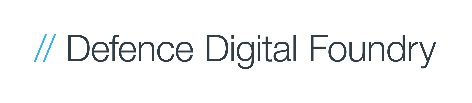 OFFICIAL